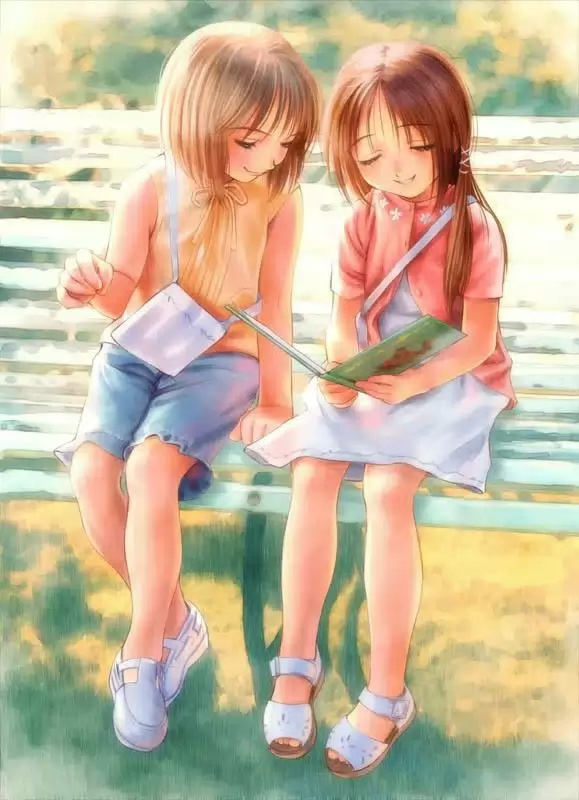 Дыхание и кровообращение
Выполнила : учитель начальных классов Шевцова Наталья Юрьевна  ГБОУ № 14
Учебные задачи:
узнать органы, составляющие дыхательную и кровеносную системы человека;
познакомиться с последовательностью расположения органов, составляющих системы;
научиться находить взаимосвязи между строением систем органов человека и выполняемыми функциями.
Дыхательная система
Сердце и кровеносные сосуды-органы кровообращения. Они образуют кровеносную систему. Её работа -обеспечивать движение крови.
Схема строения сердца
Нормальной работе сердца способствует активный образ жизни.